Figure 1
Number of records identified through other databases outside selected :
1.800.000
Number of records identified through database searching: 
120.000.000
Identification
Screening
Number of duplicates removed:6,350.000
Number of papers excluded with reason :
1118
Number of papers screened to fit search criteria :
1800
Eligibility
Papers eligible to include in paper:
191
Included
Figure 2
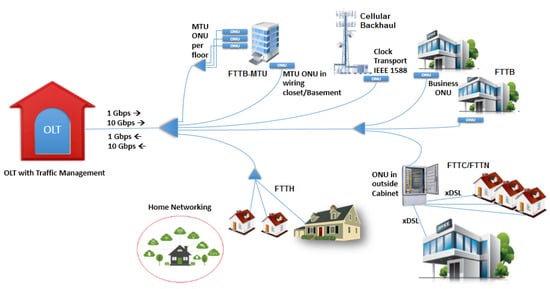 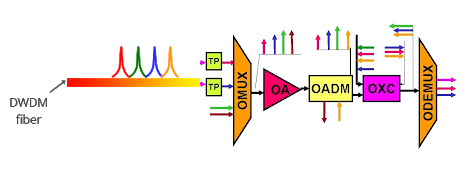 OPTICAL NETWORKS = DWDM+ROADM+PON
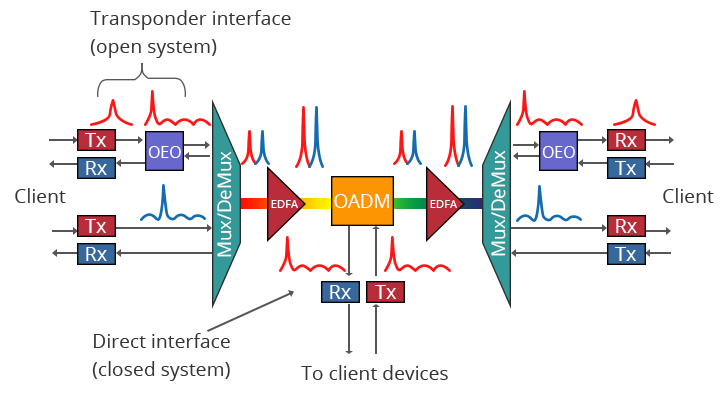 DWDM +OADM+OXC
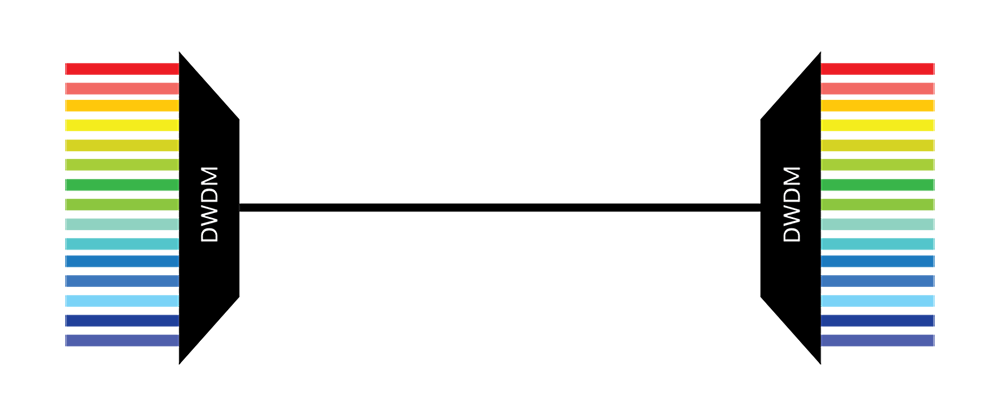 DWDM + OADM
DWDM
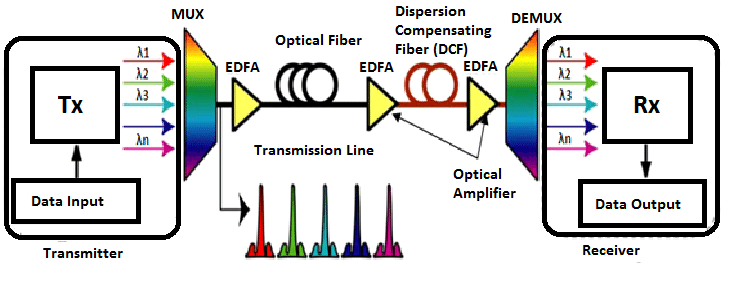 Point to point transmission
Figure 3
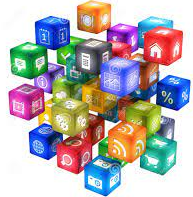 SDN APPLICATIONS
APPLICATION PLANE
BUSINESS APPLICATIONS
CLOUD ORCHESTRATION
NORTH BOUND API
TRAFFIC ENGINEERING
ROUTING
SWITCHING AND MOBILITY
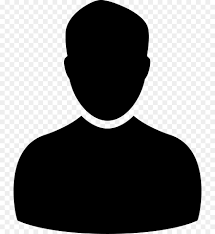 PCE
DB
CONTROL  PLANE
SDN CONTROLLER
SOUTH BOUND API
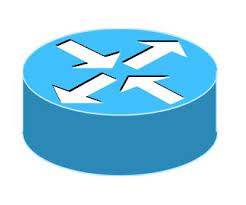 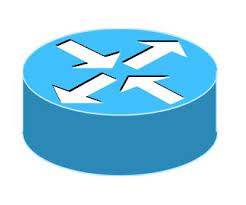 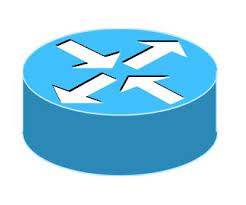 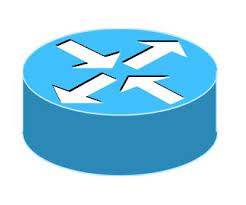 NETWORK ELEMENTS
OPENFLOW SWITCH
OPENFLOW SWITCH
USING OPENFLOW PROTOCOL
DATA  PLANE
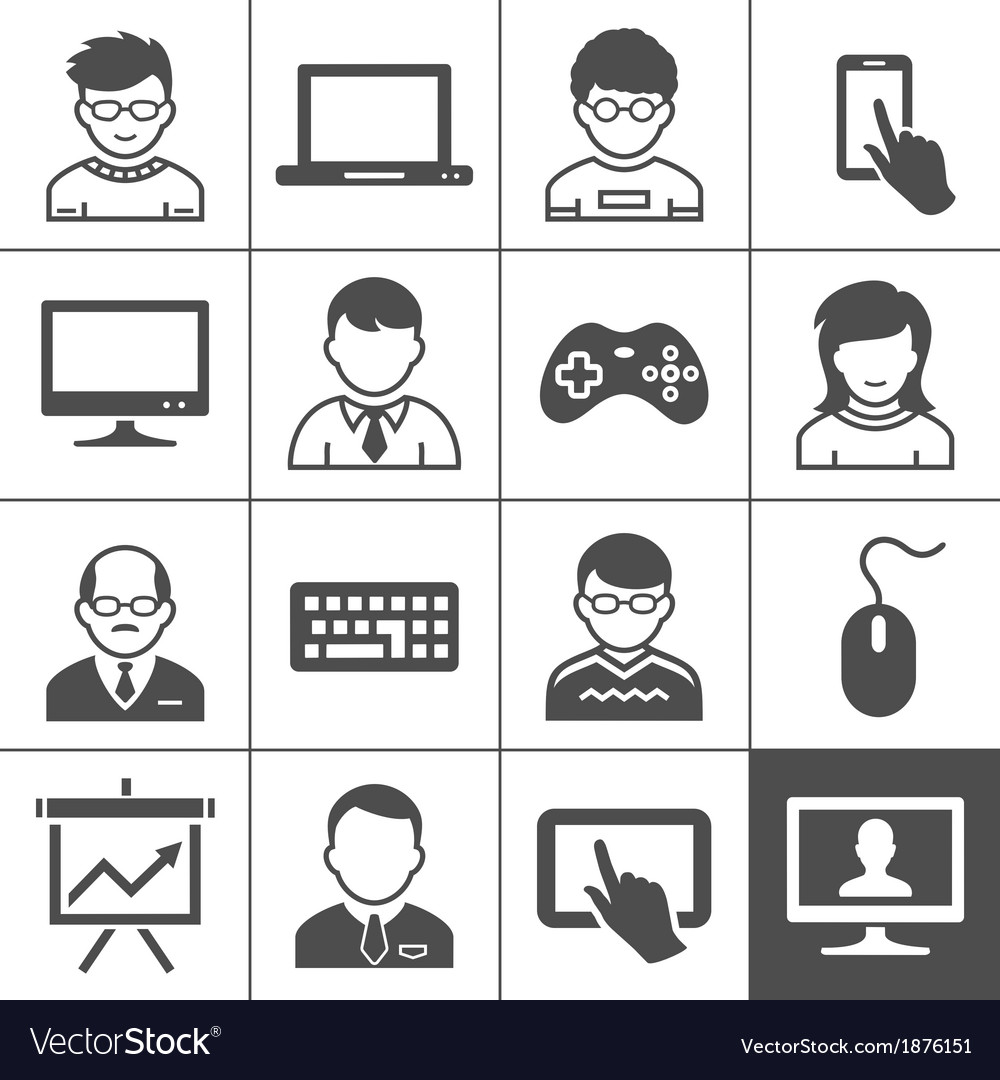 END USERS
Figure 4
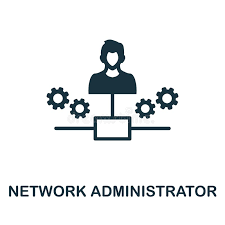 GLOBAL NETWORK TOPOLOGY
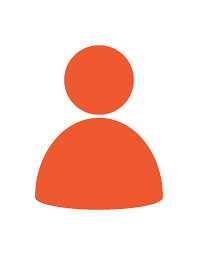 SDN controller
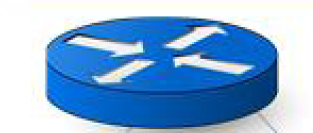 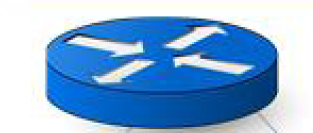 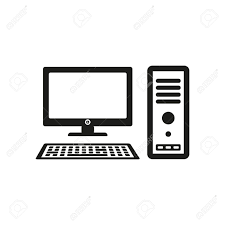 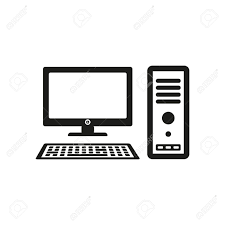 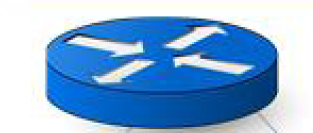 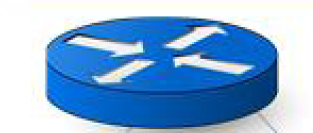 Source
Destination
OpenFlow Devices
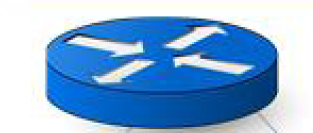 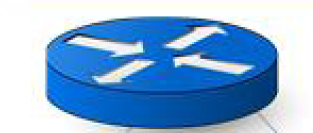 Figure 5
VNFs
VNFs
Data Flow
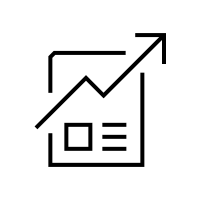 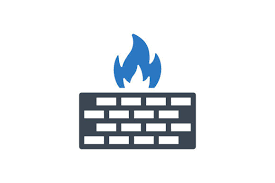 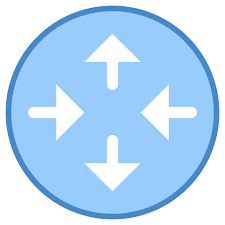 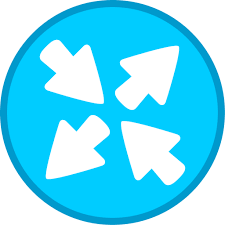 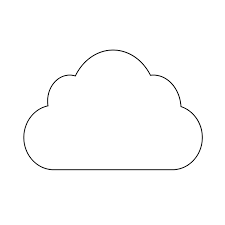 Customer Site
Data Center
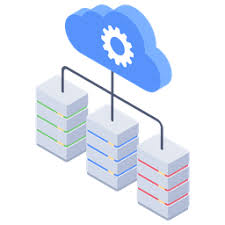 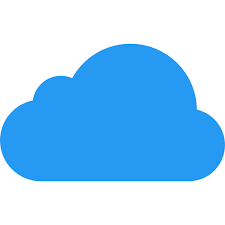 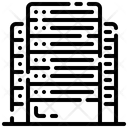 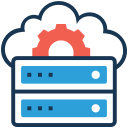 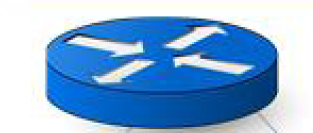 Transport
Network
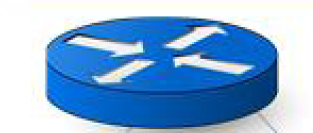 Customer Network
vCPE
Figure 6
Application layer
OpenSDWN Controller
SERVICE
Middlebox Driver
Radio Driver
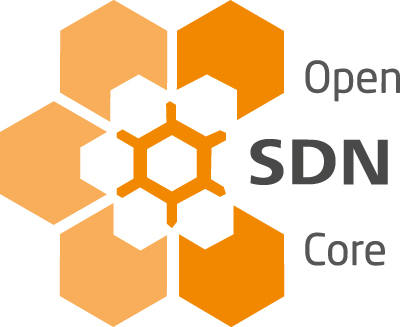 Cross-layer
Orchestrator
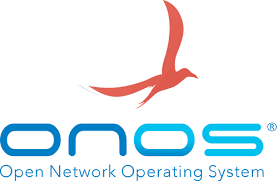 Controller  layer
VAP May
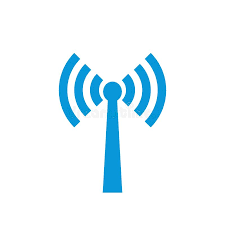 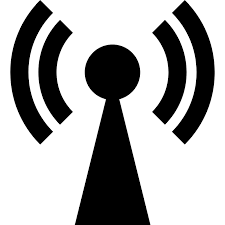 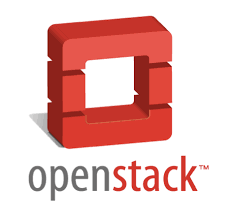 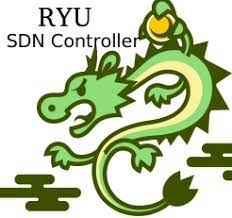 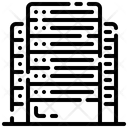 Neutron
(Ryu Controller)
Nova
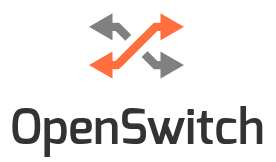 Middlebox server
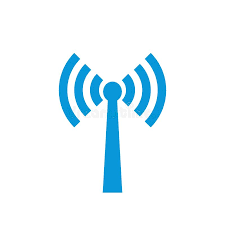 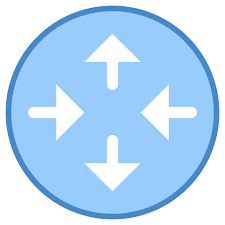 Physical AP 1
VAP Bob
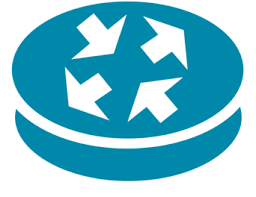 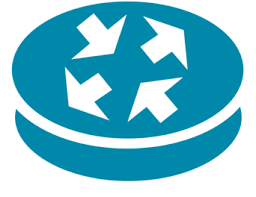 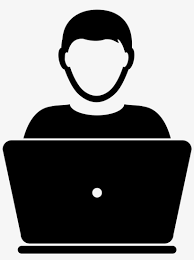 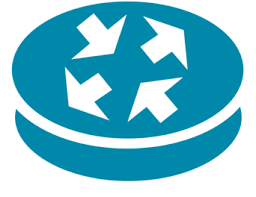 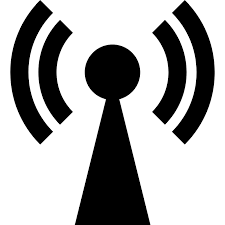 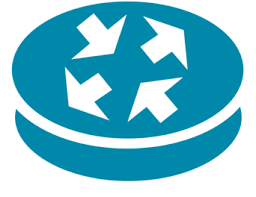 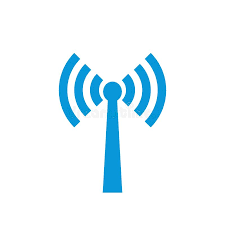 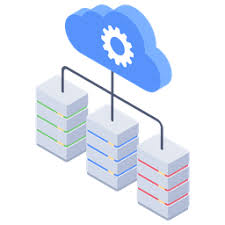 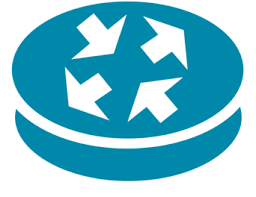 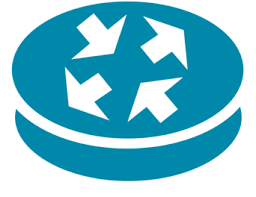 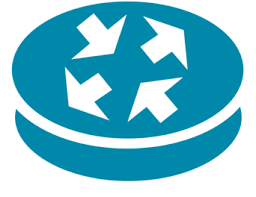 Migration
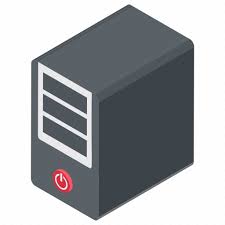 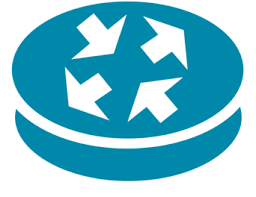 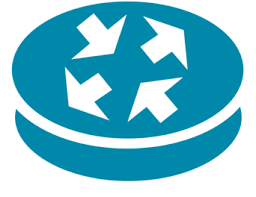 VAP Bob
Physical AP 2
Infrasturature layer
Figure 7
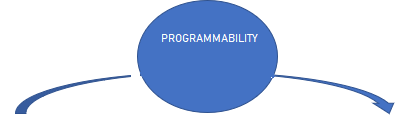 AUTO CONFIGURATION & 
AGILITY
COST EFFECTIVE
Benefits of SDN
EASY
MANAGEMENT
CENTRALISED CONTROL
Figure 8
SDN ORCHESTATOR
ORCHESTRATION  PLANE
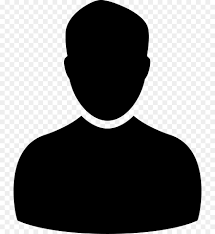 …………
PCE
DB
CONTROL  PLANE
SDN CONTROLLER
SDN CONTROLLER
PCEP
VM 1
REST
REST
VM 1
VM 1
VM 1
host 1
AS-PCE
VM N
VM N
GMPLS
ovs
OPENFLOW  SWITCH
GMPLS
ovs
GMPLS
GMPLS
OFS
DATA  PLANE
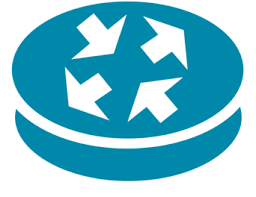 OFS
VM 1
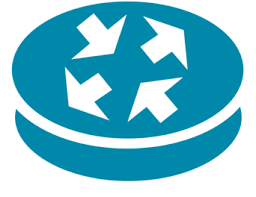 VM 1
OFS
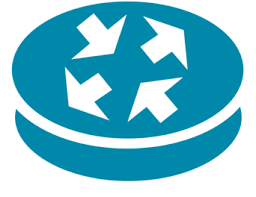 OFS
VM 1
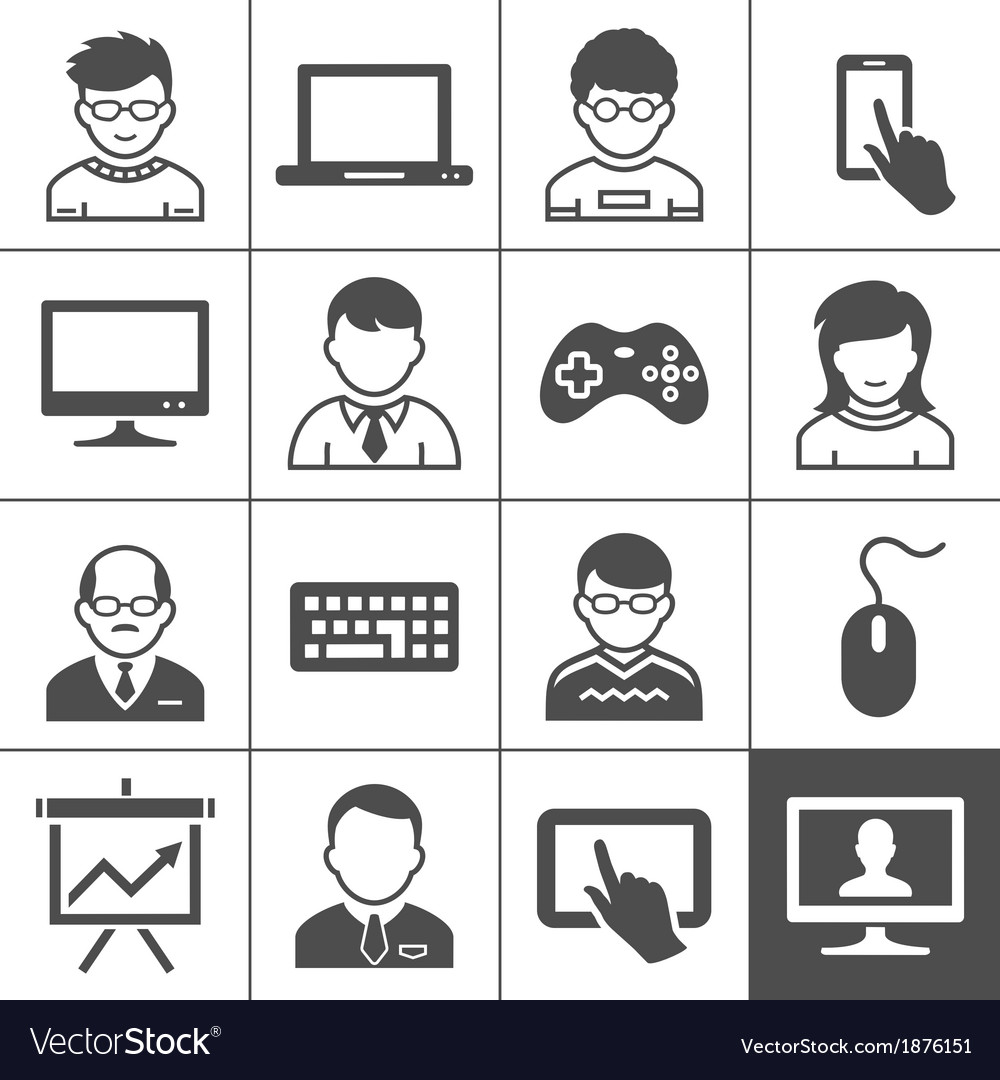 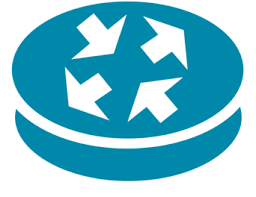 VM 1
OFS
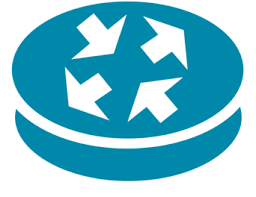 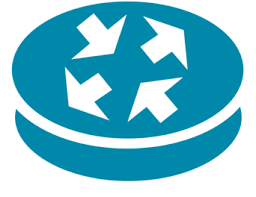 OFS
VM N
VM N
ETHERNET
ETHERNET
ovs
ovs
Network elements
Figure 9
MANAGEMENT PLANE
(Operation and network administration .etc.
CONTROL PLANE
(Adaptability ,switching controls ,RWA Network elements etc.
DATA PLANE
(data transmission ,routing ,data processing etc.
Figure 10
Native GUI/CLI (NBI)
OSS/ BSS
REST
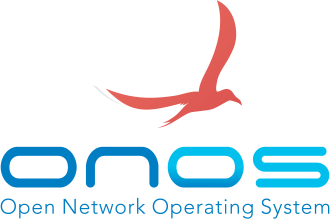 REST(NBI)
Docker commands
NETCONF(SBI)
Callbacks
Agent 2
Agent 1
Agent N
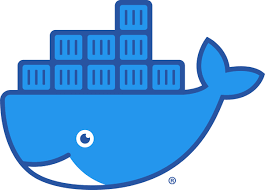 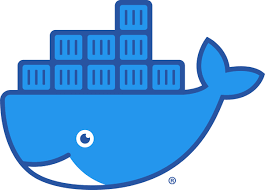 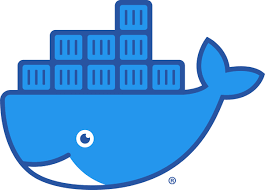 Pool of agents
Figure 11
SDN CONTROLLER
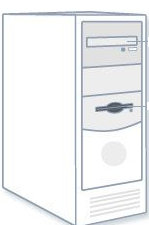 PROTOCOL
PROTOCOL
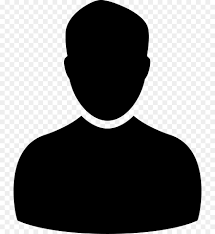 OPENFLOWOPTICAL
OPENFLOW OPTICAL
OPENFLOW
SWITCH 1
OPENFLOW
SWITCH 2
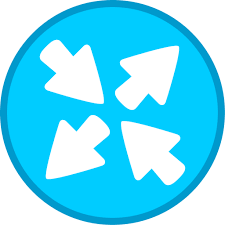 CONVERTOR
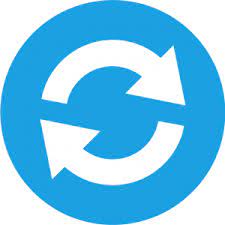 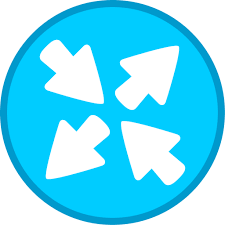 OPENFLOW OPTICAL
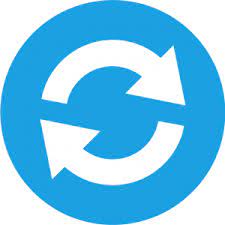 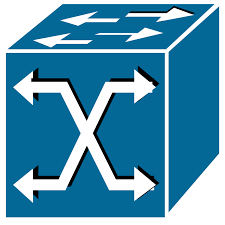 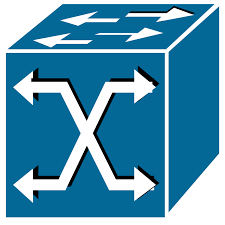 ROADM3
ROADM1
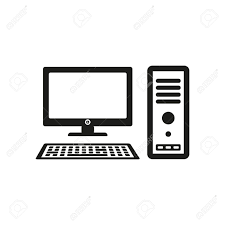 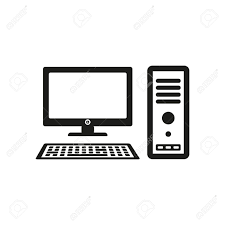 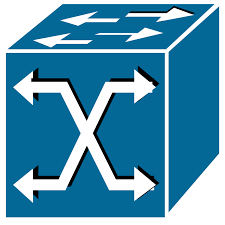 CLIENT1
CLIENT2
ROADM2
Figure 12
Application
Plane
bBandwidth on Demand
Spectrum Defragmentation
Virtual Resource Migration
Virtual Network Provision
Northbound interface  ( CVNI)
Father
Controller
Sparse Topology Manager
Sparse Route Calculation
Controller Core
Virtual Topology Manager
Southbound interface ( CVNI)
Domain
Controller
Topology Manager
Path Calculation
Network Virtualize
Device Database
Controller Core
Southbound interface    ( OpenFlow)
Data Plane
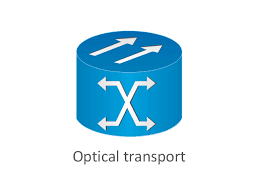 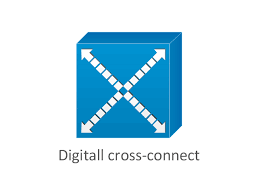 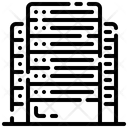 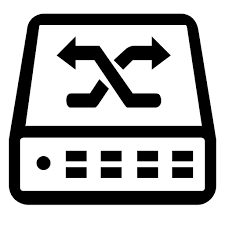 ROADM
Data Center
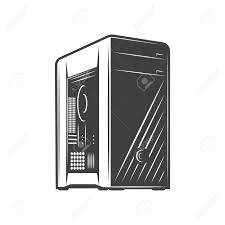 Figure 13
Virtual Network Slice
SDN Controller
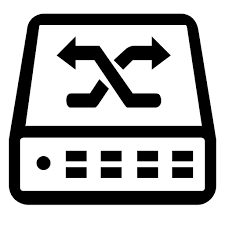 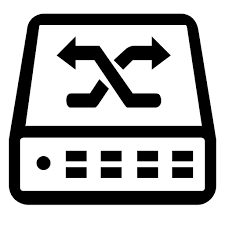 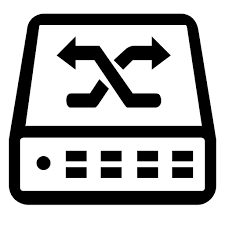 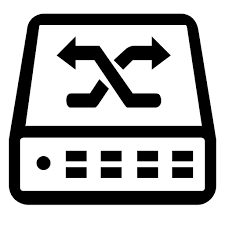 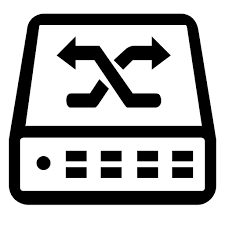 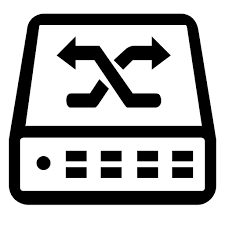 Physical Optical Network
Figure 14
ONOS
Management 
Plane
Netconf Client
Netopeer 2
Netconf Server
Sysrepo Client Library
Unix Domain Socket
Device & Resource abstraction Layer
YANGS
Sysrepo Engine
Filesystem
Sysrepo
Data Files
C-Code Plugin
Unix Domain Socket
Operational  
Plane
Plugin
Plugin
Plugin
Laser
Attenuator
Power meter
NBI optical planning tool
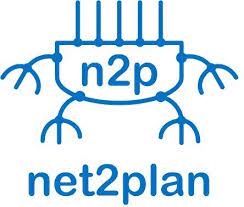 Figure 15
RESTful API
SDN CONTROLLER
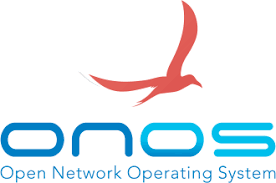 Driver
Driver
NETCONF protocol
OpenConfig based agent
OpenConfig based agent
RX
TX
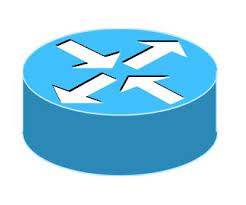 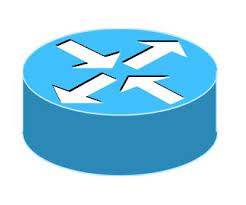 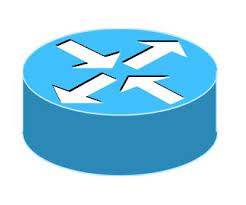 Figure 16
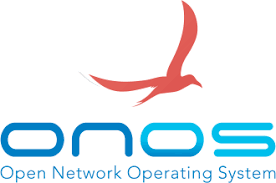 Agent
Agent
Agent
Agent
Agent
Agent
Agent
Agent
40ch COMB TX
100G
RX
B
100G
RX
A
COMB RX 2
100G
RX
A
100G
RX
B
COMB RX 3
40
3
40
Agent
Agent
Agent
Agent
BV
WSS
Agent
BV
WSS
BV
WSS
BV
WSS
80km
80km
VOA
VOA
E4
E3
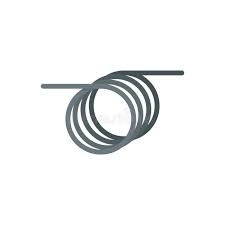 E2
E1
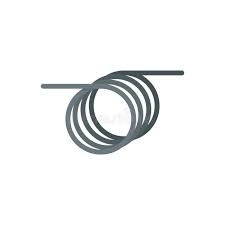 mon
mon
ROADM 3
ROADM 1
OSA
Agent
ROADM 2
Figure 17
T-API service
Connectivity request
1
NETCONF
RESTCONF
1b
T-API
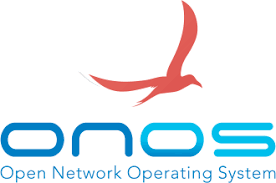 OTDN app
Planning and Impairments tools
2
ONOS services
Optical intent
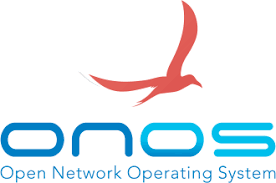 1a
1c
Selected path 
Device configuration
Paths
Impairment
Device features
(a)
NETCONF
RESTCONF
ODTN drivers
3
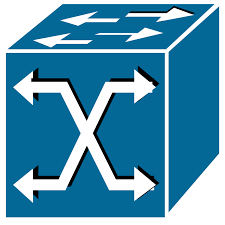 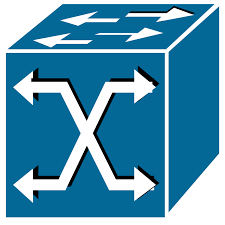 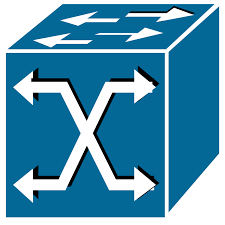 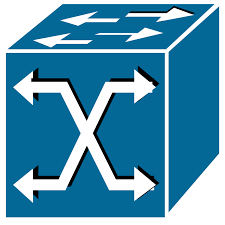 3
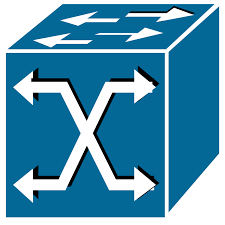 1
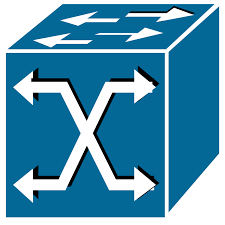 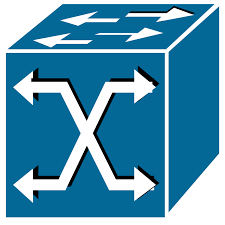 2
Figure 18
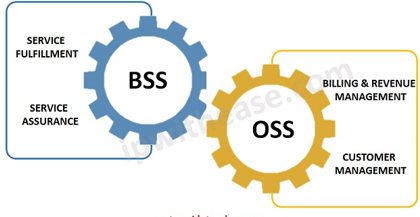 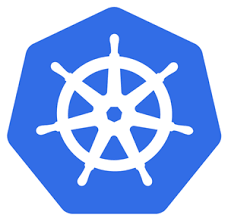 APPS
T-API
Kubernetes orchestration
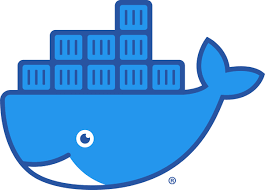 Dockerised
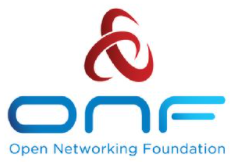 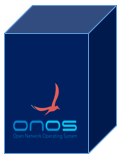 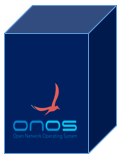 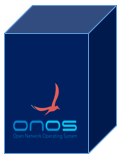 NBI
NETWORK ORCHESTRATION PLANE
ATOMIX CLUSTER
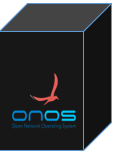 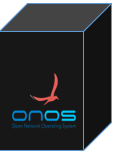 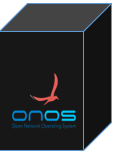 ONOS SDN CONTROLLERS
YANG MODELS
Netconf
SDN AGENT
SDN AGENT
YANG MODELS
DRIVERS
YANG MODELS
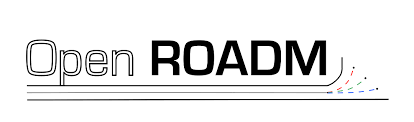 SBI
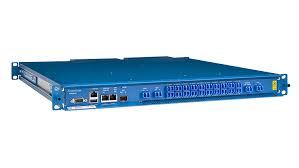 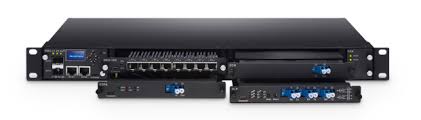 DATA  PLANE
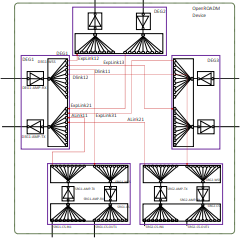 transponders
ROADMS